Heads Up:

	-Affiliate Faculty
		-International Invitations
			-Peer Review Breaches
MRAM
February 2023
Joe Giffels
Office of Research
Affiliate Faculty
Principal employment responsibilities lie outside the University (>0.5 UW FTE)
Typically hold faculty appointments at other academic institutions or work in industry
Compliance liabilities
For UW activities
For non-UW activities
International Invitations
Foreign Talent Programs
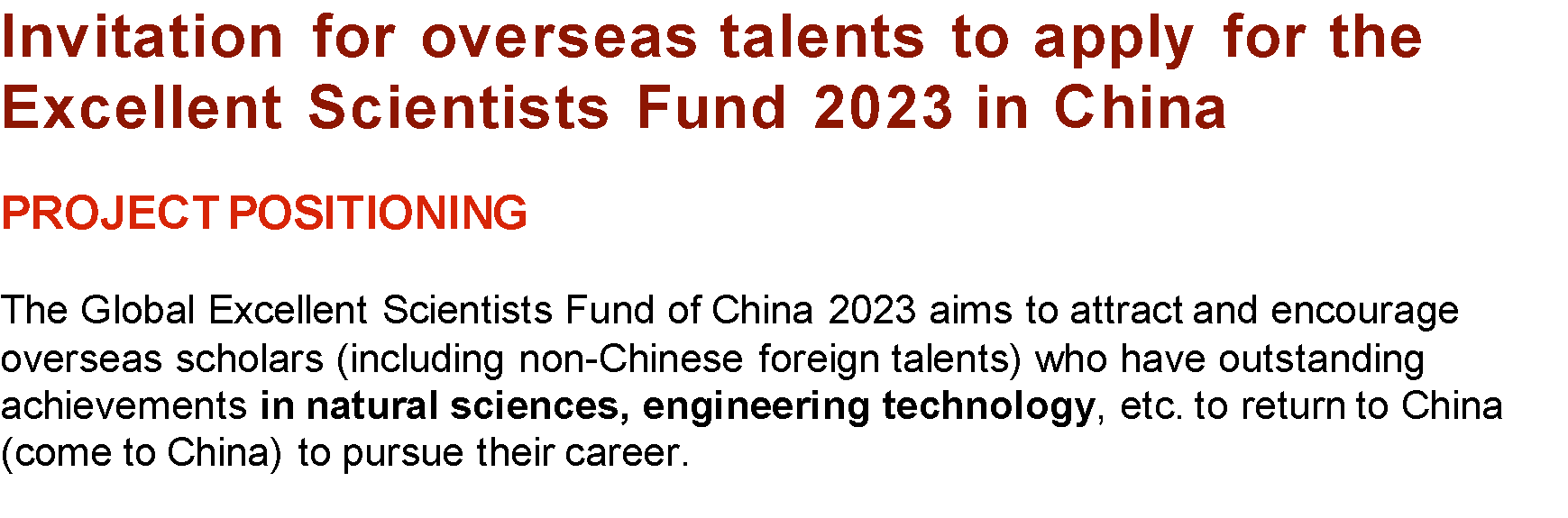 International Invitations
Paper or conference prizes
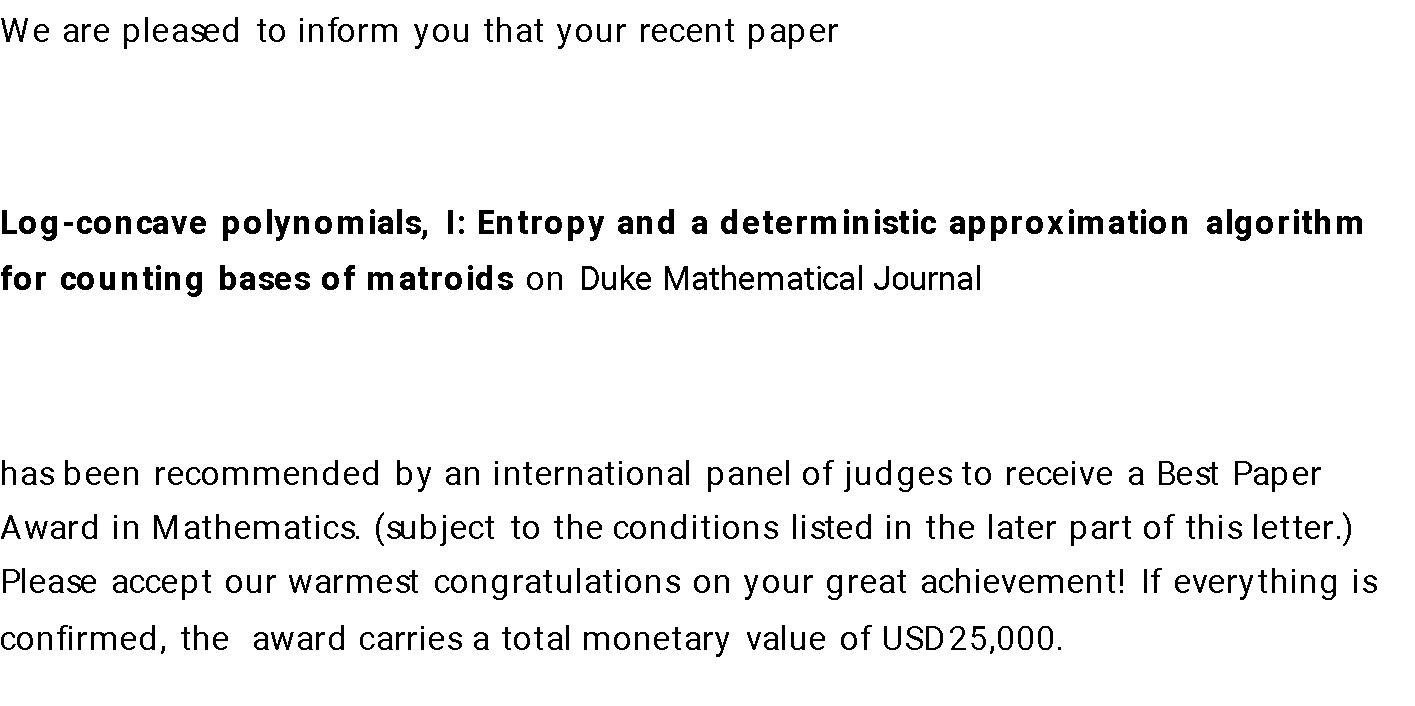 International Invitations
Foreign Talent Programs
Paper or Conference Prizes
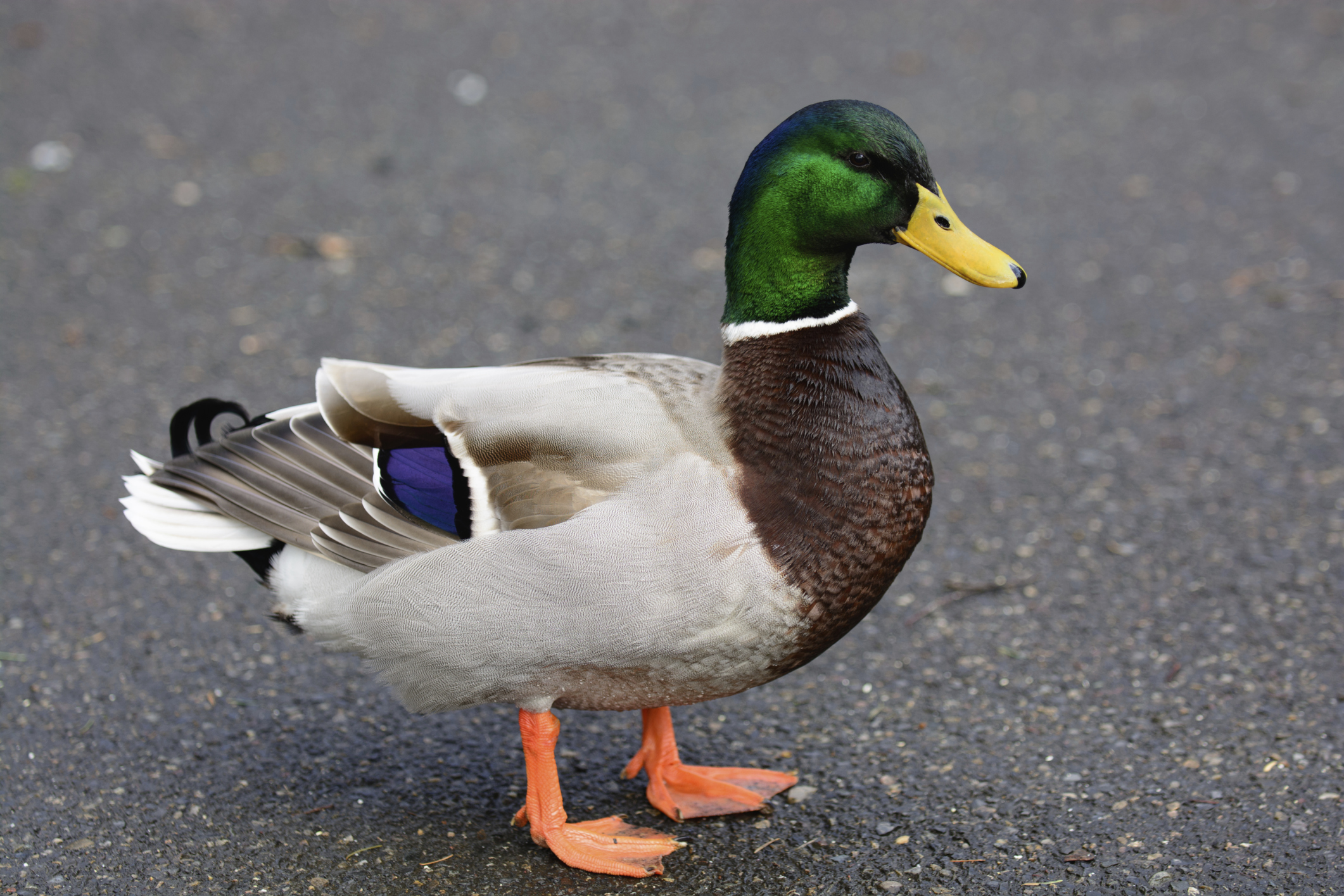